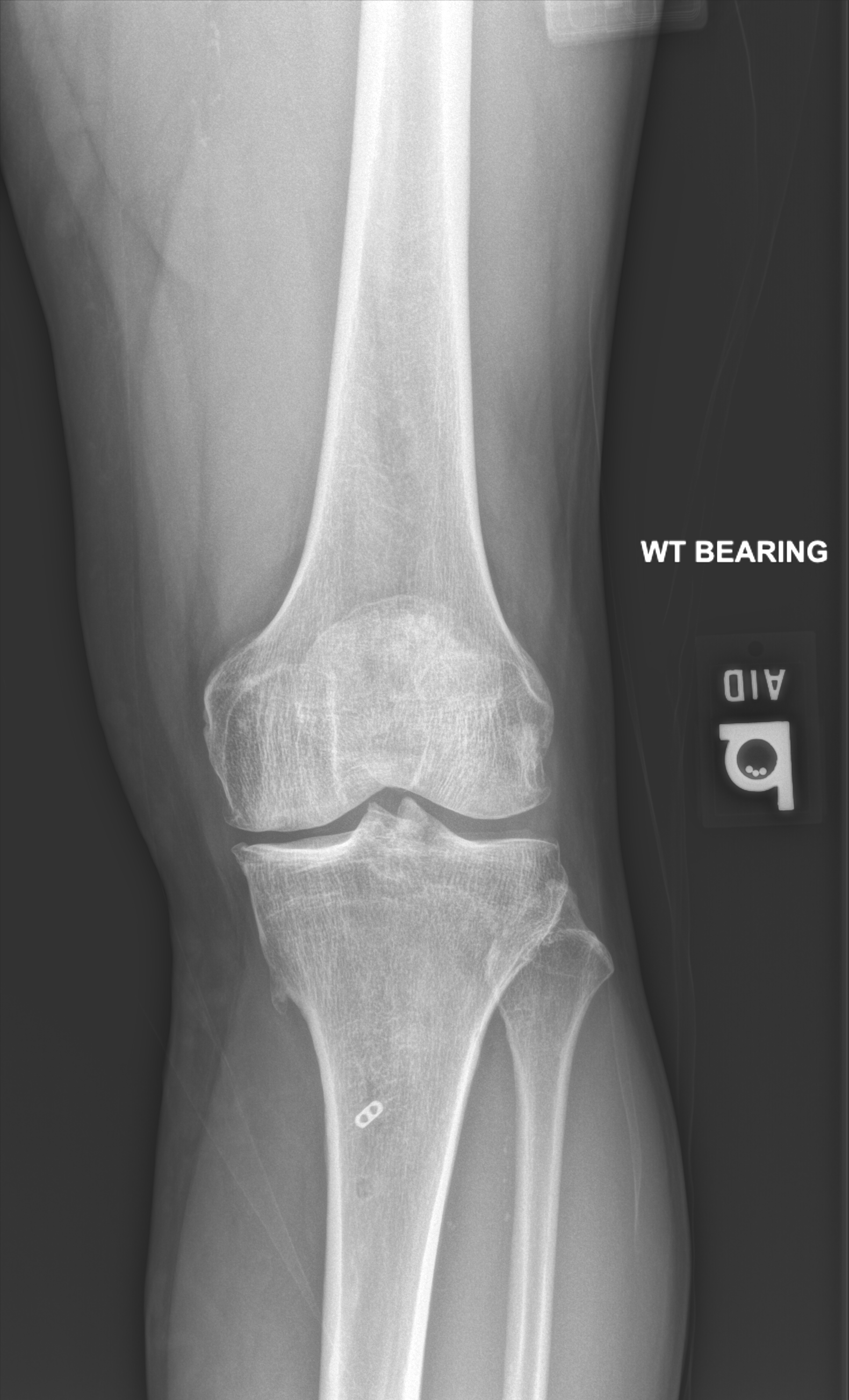 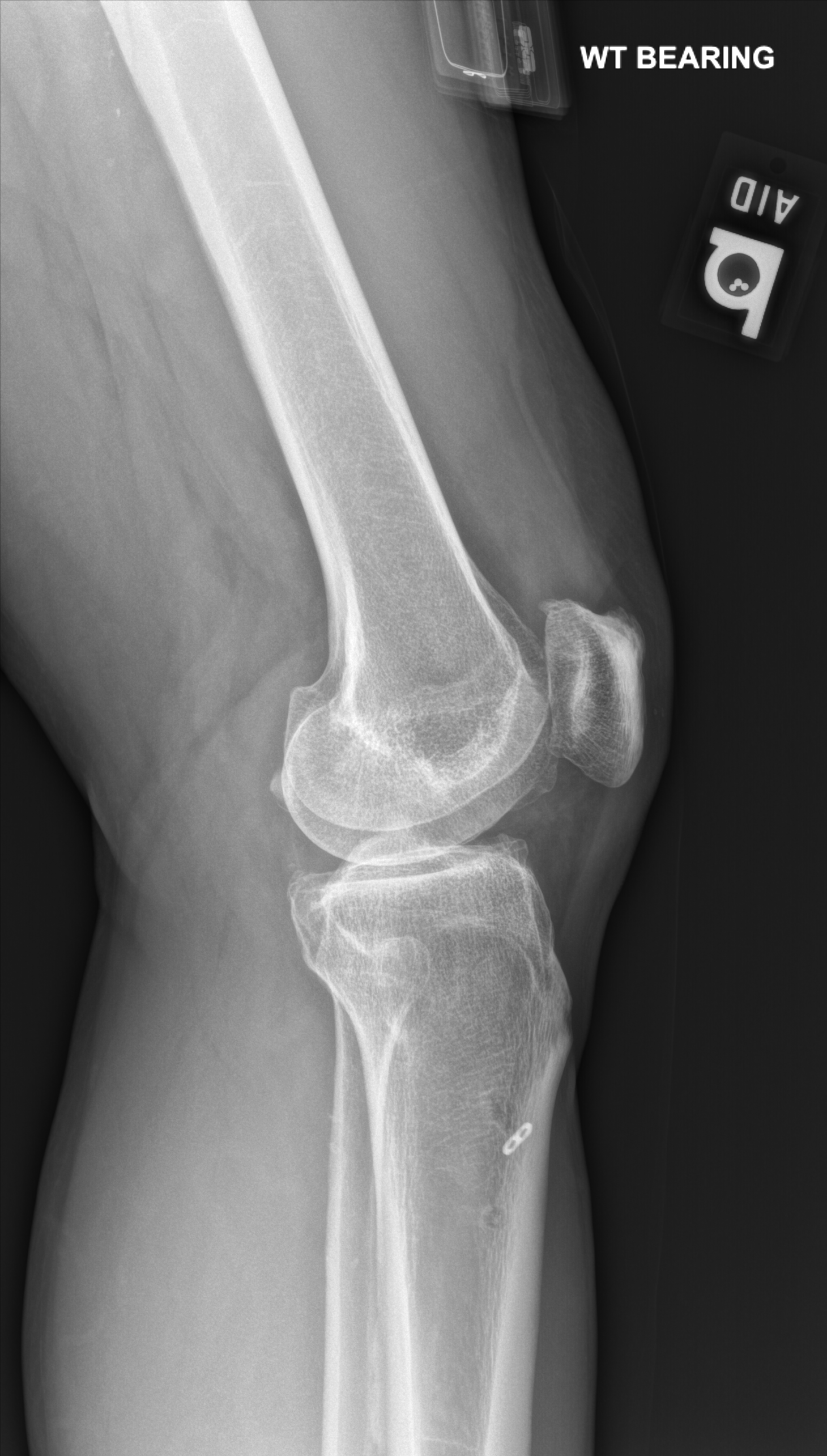 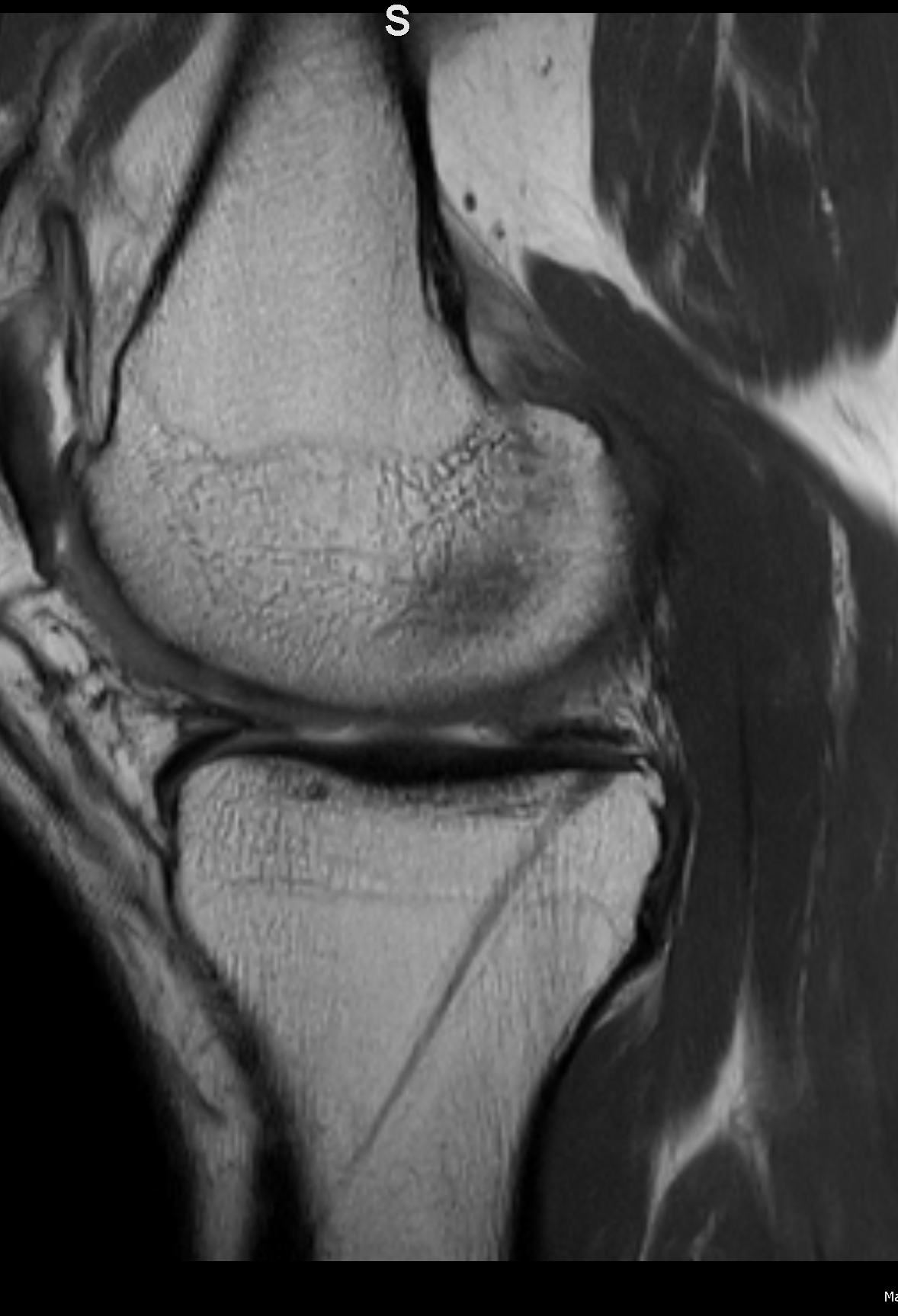 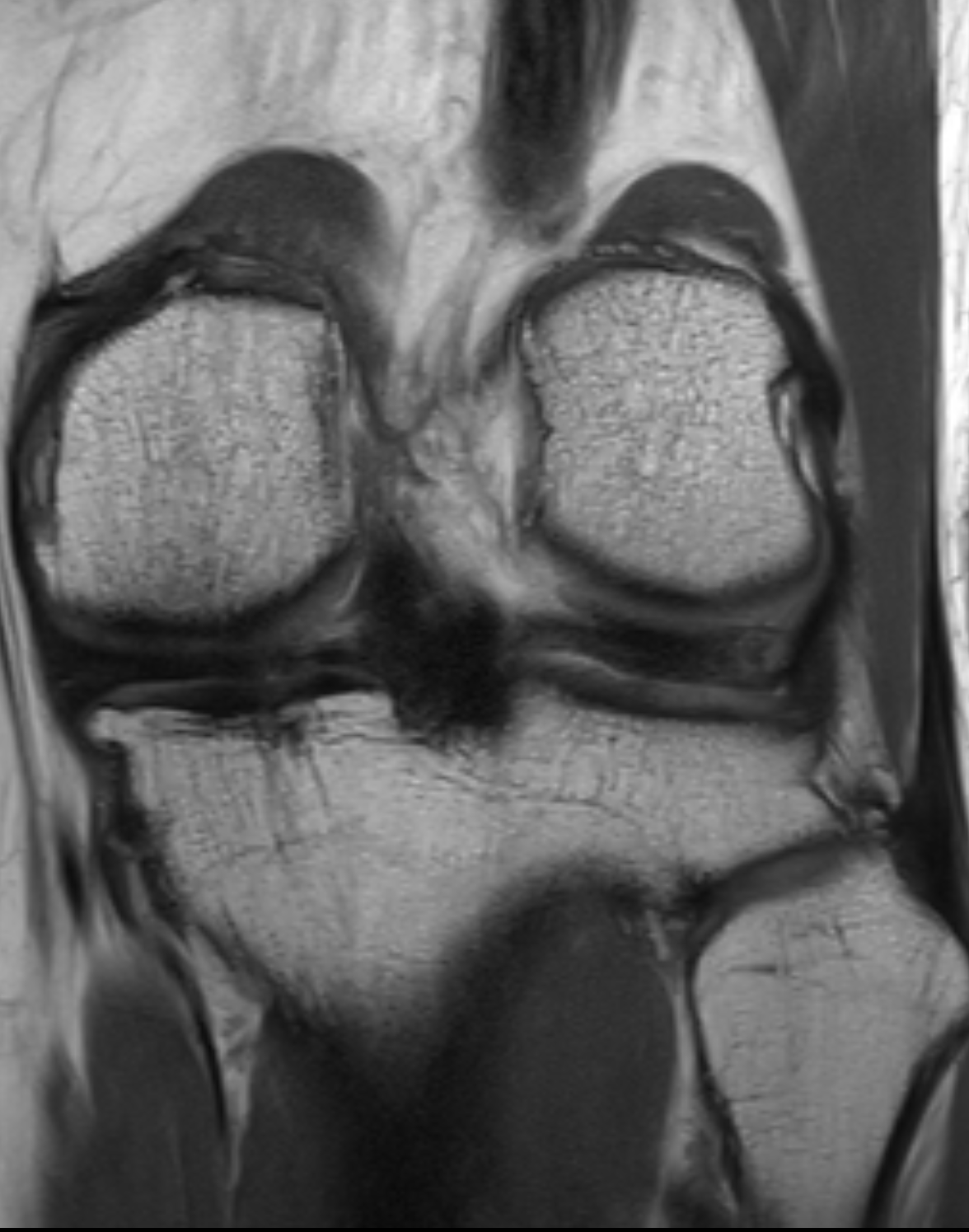 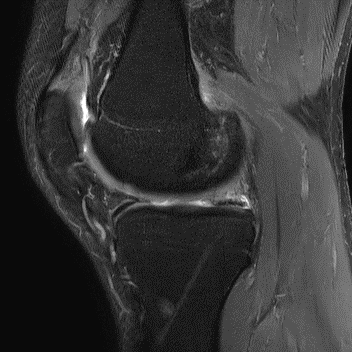 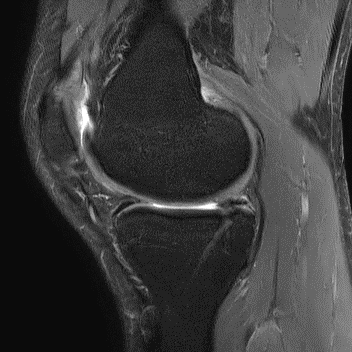 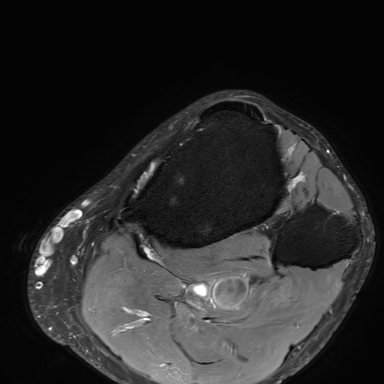 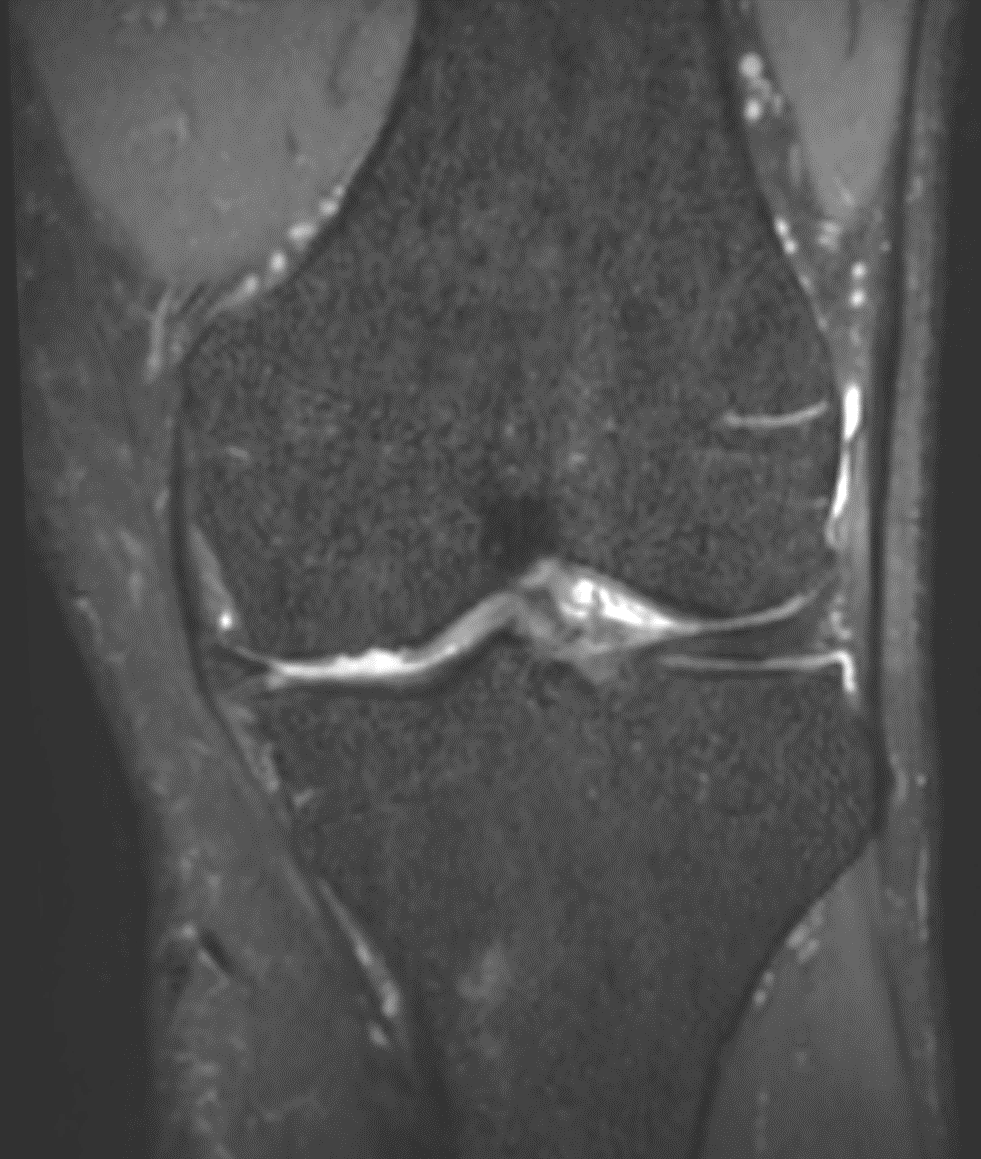 Findings
Medial meniscal root repair via transtibial tunnel with anchor in proximal tibial diaphysis
Tug deformity of proximal tibial metaphysis at pes anserinus with bursitis
Grade 4 osteochondral injury of medial tibial plateau